TUTTI AL COMUNEDI FONTANAFREDDA3 FEBBRAIO  2015
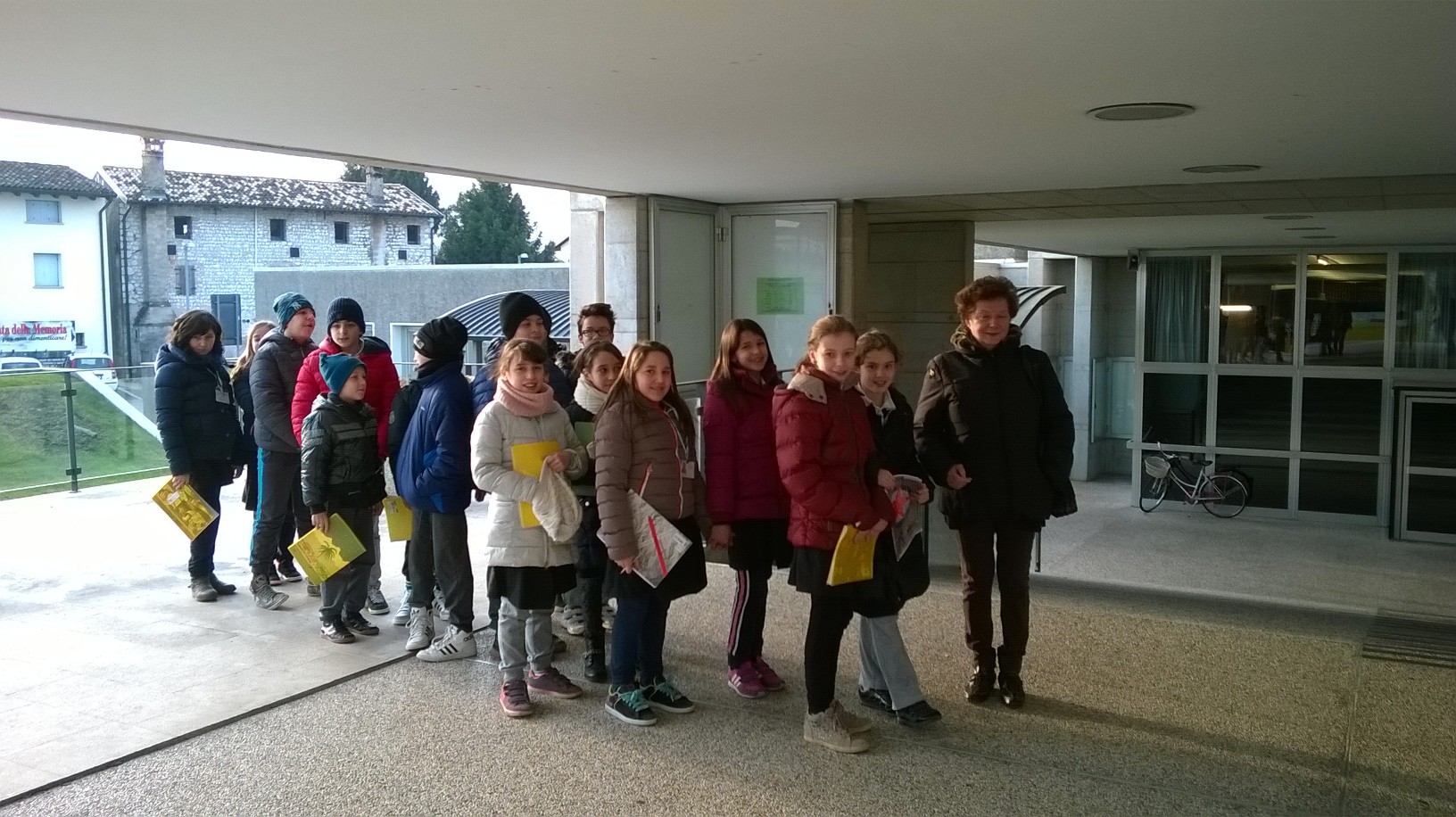 L’AULA CONSILIARE
L’ASSESSORE ALL’ISTRUZIONE  ZANDONA’,  CI  HA  ACCOLTI  NELL’AULA CONSILIARE, DOVE SI RIUNISCE IL CONSIGLIO COMUNALE, PER RACCONTARCI MOLTE COSE: PERCHE’ IL COMUNE HA SEDE  A VIGONOVO,  COSA AVVIENE NELLA SALA ….
IL GONFALONE
La  bandiera è azzurra, con al centro uno scudo  che, al  suo interno, ha 11 stelle rappresentanti  le frazioni.
     In basso  ci   sono un ramo  di alloro  e uno di quercia; la quercia, che sta  a destra, rappresenta  la forza,  mentre  l’alloro che sta a sinistra,  raffigura la pace.
UFFICIO ANAGRAFE
In questo ufficio si registrano nascite,matrimoni e decessi.
UFFICIO DEL SINDACO E UFFICIO TRIBUTI
UFFICIO DELLA GIUNTA COMUNALE
26 marzo 2015        GLI ASSESSORI A SCUOLA
Questa mattina sono venuti a farci visita:
Anese Franco, Assessore alle attività produttive, società partecipate e servizi sociali;
Chiarotto Sonia, Assessore allo sport e associazionismo;
Zandonà Wanni, Assessore alla cultura, istruzione e comunicazioni.
Ci hanno spiegato i loro compiti e hanno risposto alle nostre domande.
È stato interessante!